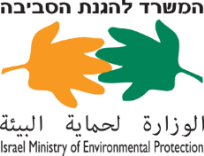 גיבוש יעד לאומי ואסטרטגיה להפחתת פליטות גזי חממה לשנת 2030ועדת הפנים והגנת הסביבה – יוני 2015
שולי נזר וגיל פרואקטור
[Speaker Notes: לא מעוצב]
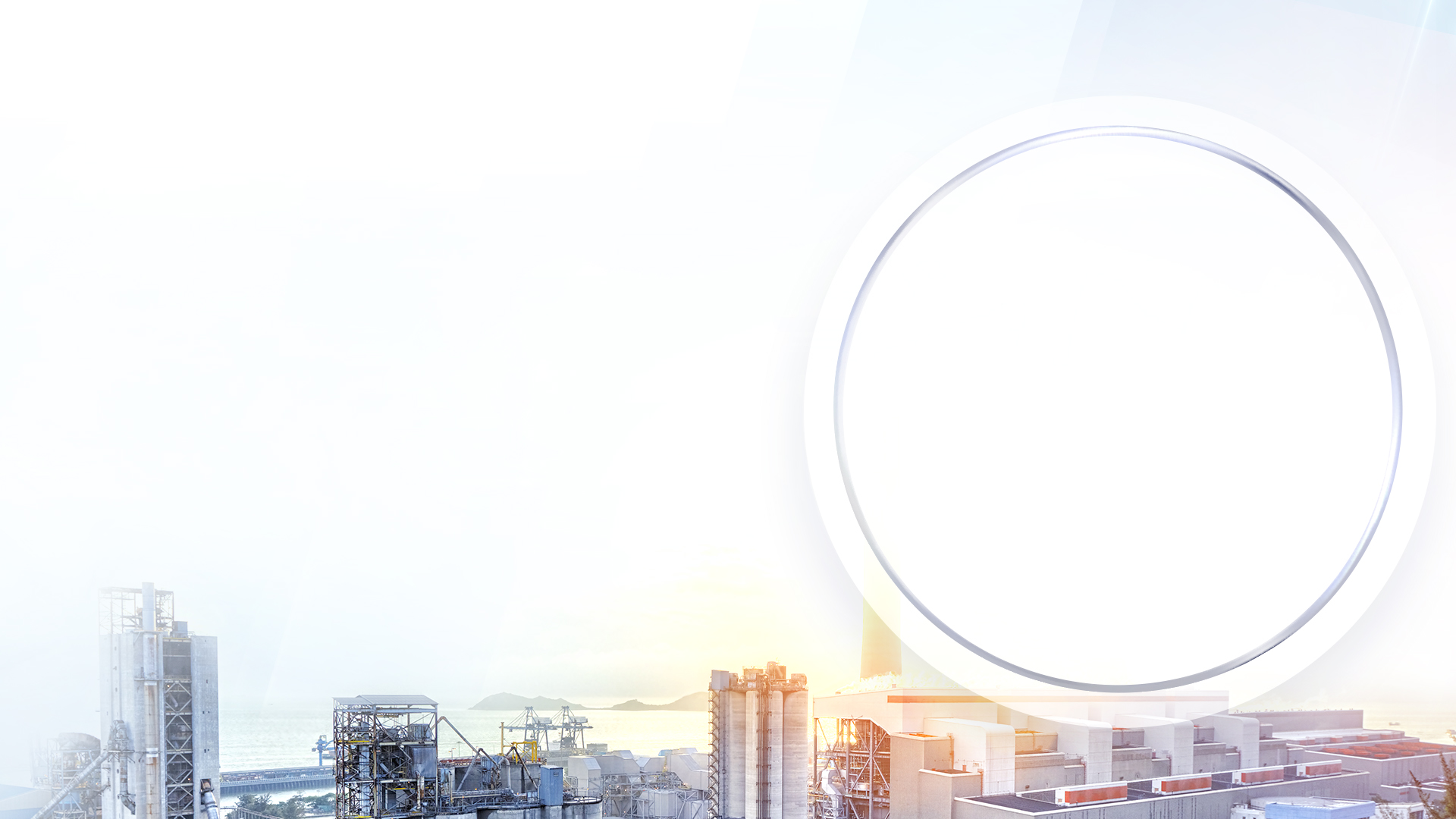 התהליך הבינלאומי – סיכונים והזדמנויות
תהליך לגיבוש יעד ואסטרטגיה לאומיים
תועלות למשק מהפחתת גזי חממה
ישראל ביחס למדינות אחרות
ממצאים ראשונים – פוטנציאל הפחתה
על סדר היום
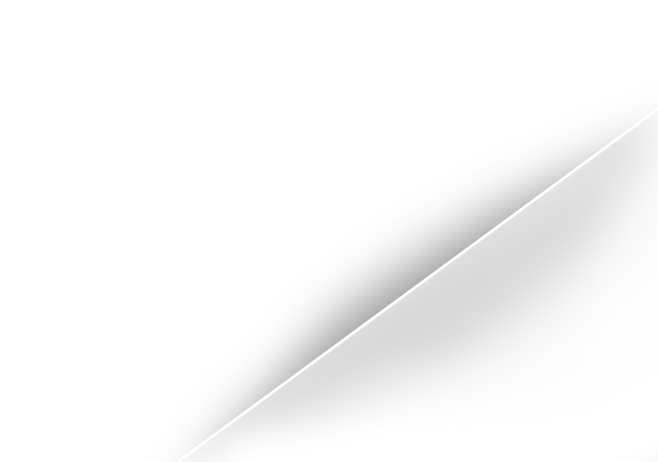 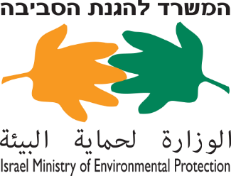 הדרך קדימה....
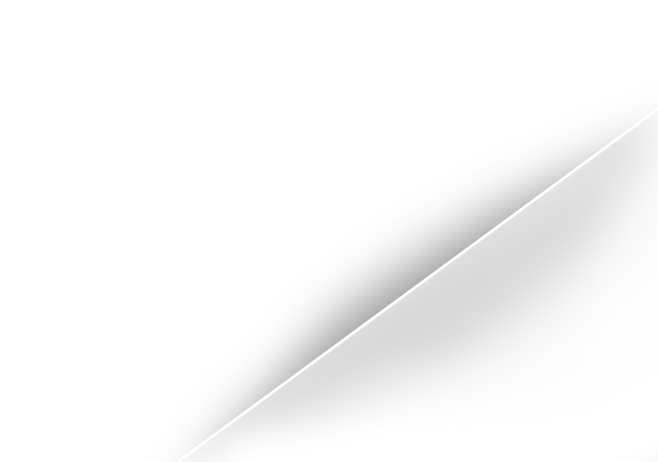 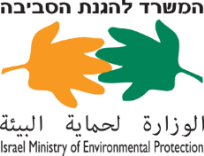 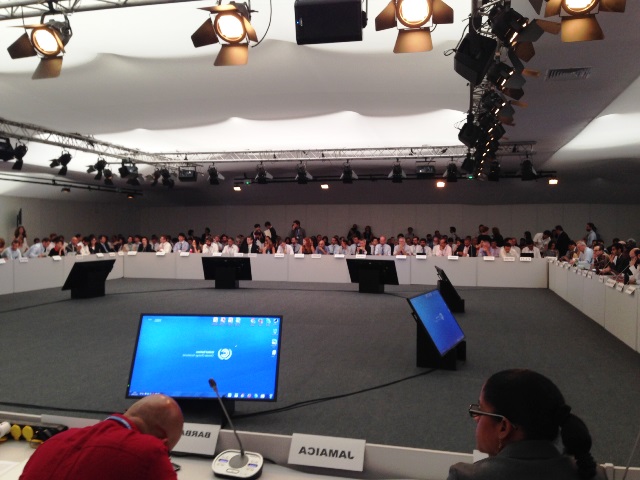 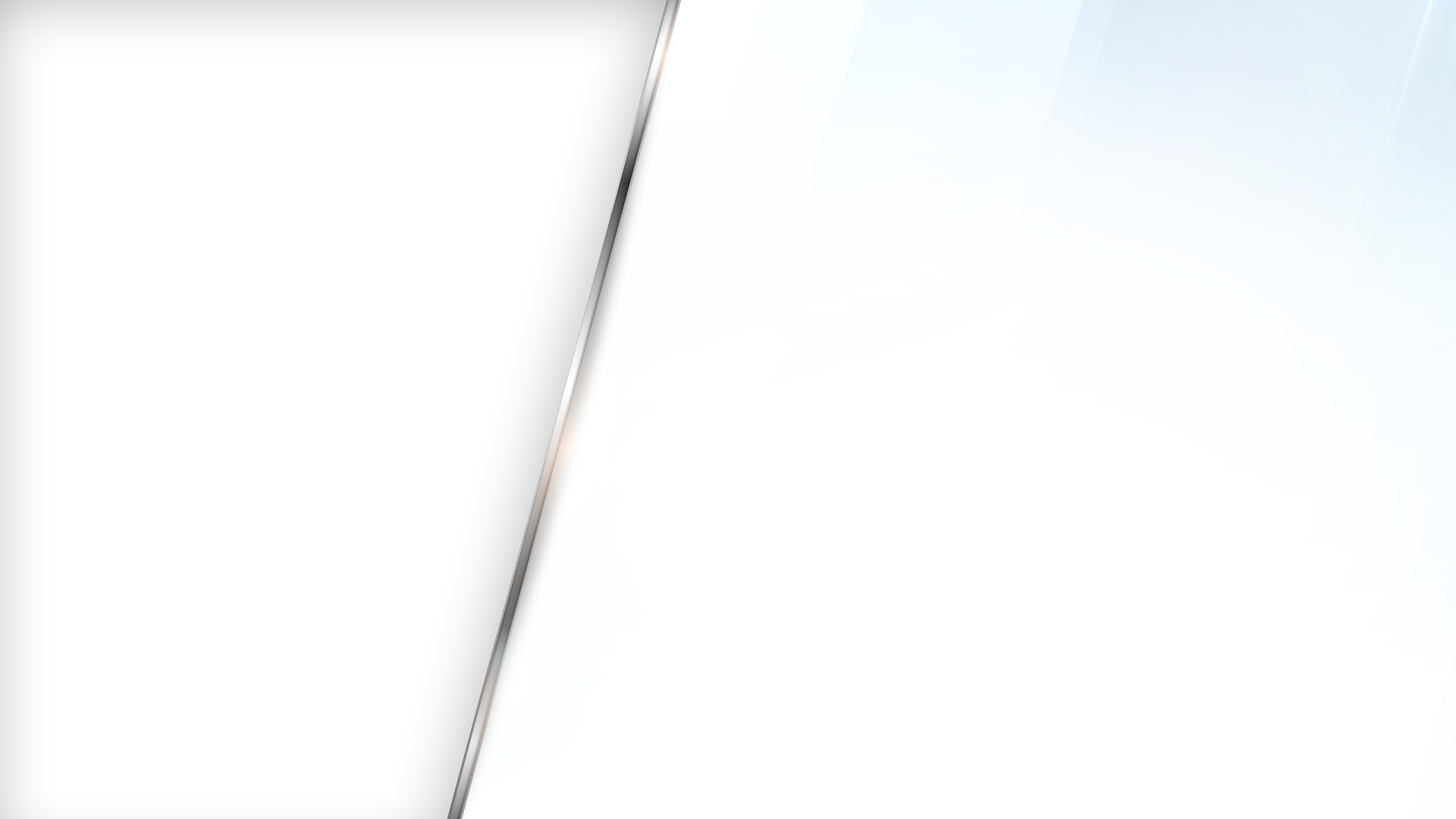 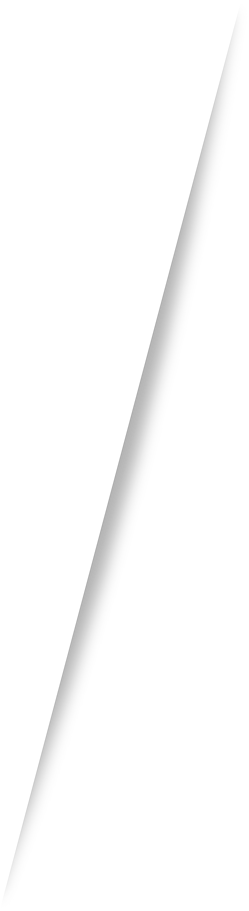 המאבק הבינלאומי בשינויי אקלים -  
סיכונים והזדמנויות
בדצמבר תתכנס ועידת פריז בה ייחתם הסכם גלובאלי חדש ומחייב
לחץ בינלאומי מתגבר ליעדים שאפתניים בייחוד על מדינות OECD
מרבית מדינות ה-OECD כבר התחייבו ליעדי הפחתה אבסולוטיים 
ממשלות, בנקים, חברות תעשייתיות, עיריות ואקדמיה משקיעים מיליארדי דולרים בהפחתת גזי חממה 
שיתופי פעולה, פתיחת שווקים והזדמנויות עסקיות חסרות תקדים
עד ל-1 לאוקטובר הממשלה נדרשת להציג יעד הפחתה לאומי לאו"ם
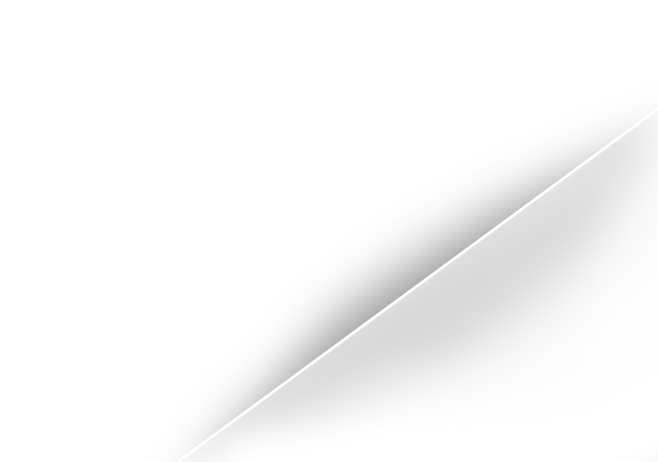 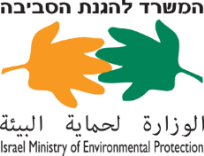 [Speaker Notes: מחויבות ההפחתה של מדיניות העולם במסגרת הסכמי פריז: שנת 2015 תעמוד בסימן הסכמי פריז שבמסגרתם מצופה ממדינות העולם ובפרט ממדינות העולם המפותח, עליהן ישראל נמנית, להגיע לאמנה מחייבת שבה יציבו לעצמן יעדי הפחתה משמעותיים. בהקשר זה ניתן לחזות כי התעלמות ישראלית ממאמץ גלובאלי זה או היעדר יוזמה מצידה בהצבת יעדי הפחתה עבורה, תפתח חזית נוספת במערכה על מעמדה הבינלאומי של מדינת ישראל. בהקשר זה חשוב לציין כי מרבית מדינות ה-OECD  כבר התחייבו ליעדים משמעותיים כך למשל ארה"ב התחייבה לאחרונה על יעד הפחתה של 26-28% בעוד באיחוד האירופי שם לעצמו יעדי ההפחתה משמעותיים העומדים על 40% עד לשנת 2030 תוך השגת יעד התייעלות אנרגטית של 27%. גם מדינות מתפתחות החלו להתחייב על יעדי הפחתה שבראשן סין שהתחייבה לאחרונה על עצירת גידול בפליטות עד לשנת 2030.
היערכות הממשלה- ועדה בין משרדית בראשות המשרד להגנת הסביבה:
גיבוש יעד לאומי להפחתת פליטות גזי חממה ב-2030, כולל יעד ביניים ל-2025
גיבוש אסטרטגיה לאומית כלל משקית להשגת היעדים
הקמת מערך לאומי למעקב, בקרה ודיווח (MRV) אחר יישום החלטות הממשלה והתקדמותה לקראת היעדים
תועלות מאסטרטגיה המשלבת את צרכי המשק השונים:
ביטחון אנרגטי
הפחתת עלויות שוטפות למשקי בית, עסקים ורשויות 
התייעלות והגברת התחרותיות של התעשייה
מינוף הקלינטק הישראלי
הפחתת עלויות ישירות ועקיפות מזיהום
הגדלת הפיריון
עמידה בדרישות העולם וחיזוק מעמדה של ישראל
הגברת התיאום בין משרדי הממשלה וייעול עבודתה]
ועדה בינמשרדית לגיבוש יעד לאומי להפחתת גזי חממה
מטרות הוועדה
גיבוש יעד לאומי להפחתת גז"ח ב- 2030(כולל יעד ביניים ל-2025)
גיבוש אסטרטגיה כלל משקית
הקמת מערך לאומי למעקב, בקרה ודיווח ( (MRVעל התקדמות הממשלה לקראת היעדים
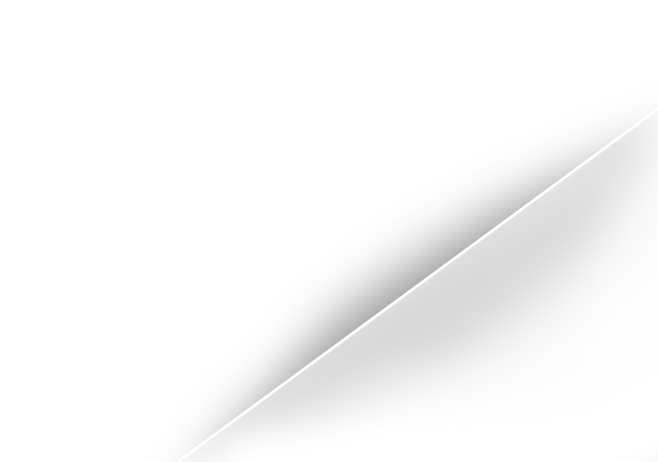 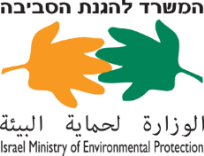 [Speaker Notes: מטרדים:
בשנת 2014 היו כ- 1,400 תלונות בנושא רעש שהם 15% מסך התלונות במשרד. 
כ- 400 תלונות בנושא ריח שהן 5% מסך התלונות במשרד. 
מהו רעש:
הרעש הוא קול לא רצוי וגורם הפרעה סביבתית.  
רגישות האוכלוסייה למפגעי רעש גדלה והולכת. במשרד מתקבלות מספר רב של התלונות על רעש ממקורות שונים. 
בשנת 2014 מסה"כ תלונות שהגיעו למשרד 13% הן על גרימת רעש- 1,300 תלונות. 
נזקים בריאותיים:
פגיעה בגוף: גורם לאיבוד שמיעה זמני או תמידי, מעלה את לחץ הדם, משבש את קצב הלב, מגביר את זרימת האדרנלין, משבש את פעולת הכליות, מעייף 
פגיעה בנפש: גורם לתחושת פחד, גורם להתמוטטות עצבים, מעצבן, פוגע בכושר הריכוז, המחשבה והעבודה ובלמידה, לא מאפשר מנוחה
נזק כלכלי: 
ירידת מחירי הדירות, אי יכולת להנאה סבירה מהרכוש. 
מקורות הרעש:
תחבורה – מכוניות, אוטובוסים, אופנועים, רכבות ומטוסים 
מקומות בידור – אולמות שמחה, מסעדות, ברים ודיסקוטקים
 מפעלי תעשיה ובתי עסק שונים
מקורות רעש שכונתיים – מזגנים, מערכות התרעה, מגבירי קול, כלי נגינה, רעש אנושי
אתרי בנייה/ציוד בנייה]
מבנה ועדת ההיגוי וצוותי העבודה הסקטוריאליים
ועדת ההיגוי בראשות מנכ"ל המשרד להגנ"ס ובהשתתפות כ-70 נציגים של משרדי ממשלה, גופים סטטוטוריים, חברות ממשלתיות, נציגי תעשייה ומסחר, איגודים מקצועיים, נציגי סביבה, אקדמיה ומומחים ויועצים מהארץ ומחו"ל 
הוקמו 5 צוותי עבודה סקטוריאליים לבחינת הפוטנציאל, העלויות וההזדמנויות בסקטורים השונים
ייצור חשמל – אנרגיות מתחדשות, אגירת אנרגיה והסטת עומסים, תמהיל הדלקים
 תחבורה – הפחתת נסועה פרטית ופיתוח תחבורה ציבורית, טכנולוגיות הנעה יעילות ותחליפי דלקים  
התייעלות אנרגטית במבנים – אקלום ותאורה, מעטפת הבניין, חימום מים, מדחסים ומפוחים, מכשירים לבנים
תעשייה – התייעלות אנרגטית בתהליכי ייצור, פליטות תהליך, מערכות תרמיות ומעבר לגז טבעי 
פסולת וחקלאות – מחזור, ניצול פסולת לייצור אנרגיה, הקטנת פסולת ופליטות מחקלאות
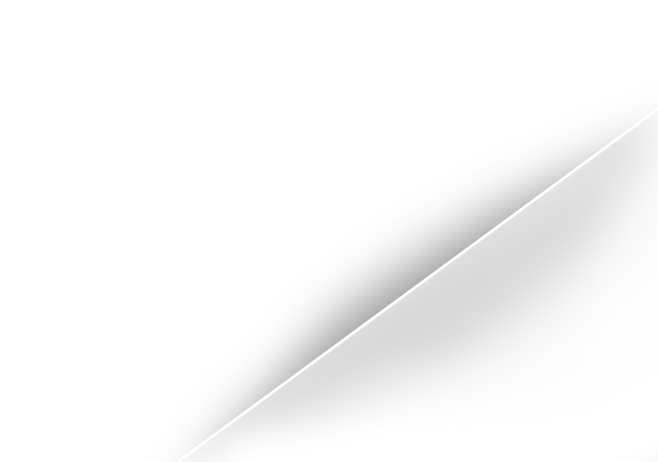 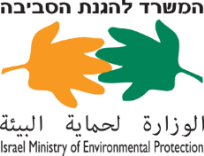 [Speaker Notes: מטרדים:
בשנת 2014 היו כ- 1,400 תלונות בנושא רעש שהם 15% מסך התלונות במשרד. 
כ- 400 תלונות בנושא ריח שהן 5% מסך התלונות במשרד. 
מהו רעש:
הרעש הוא קול לא רצוי וגורם הפרעה סביבתית.  
רגישות האוכלוסייה למפגעי רעש גדלה והולכת. במשרד מתקבלות מספר רב של התלונות על רעש ממקורות שונים. 
בשנת 2014 מסה"כ תלונות שהגיעו למשרד 13% הן על גרימת רעש- 1,300 תלונות. 
נזקים בריאותיים:
פגיעה בגוף: גורם לאיבוד שמיעה זמני או תמידי, מעלה את לחץ הדם, משבש את קצב הלב, מגביר את זרימת האדרנלין, משבש את פעולת הכליות, מעייף 
פגיעה בנפש: גורם לתחושת פחד, גורם להתמוטטות עצבים, מעצבן, פוגע בכושר הריכוז, המחשבה והעבודה ובלמידה, לא מאפשר מנוחה
נזק כלכלי: 
ירידת מחירי הדירות, אי יכולת להנאה סבירה מהרכוש. 
מקורות הרעש:
תחבורה – מכוניות, אוטובוסים, אופנועים, רכבות ומטוסים 
מקומות בידור – אולמות שמחה, מסעדות, ברים ודיסקוטקים
 מפעלי תעשיה ובתי עסק שונים
מקורות רעש שכונתיים – מזגנים, מערכות התרעה, מגבירי קול, כלי נגינה, רעש אנושי
אתרי בנייה/ציוד בנייה]
אנרגיות מתחדשות – טכנולוגיות שנבחנו
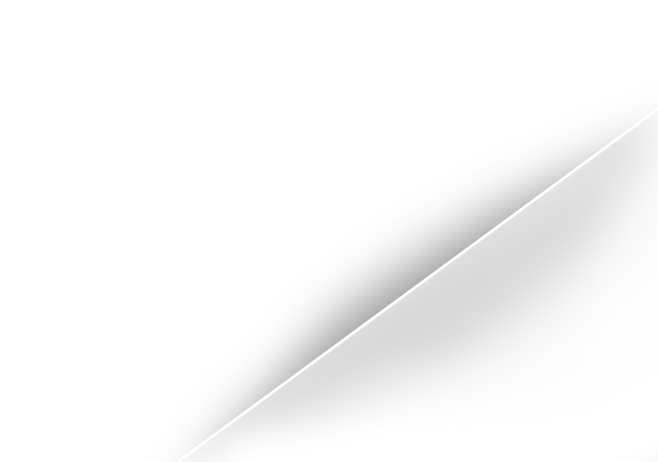 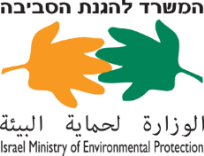 אנרגיות מתחדשות – אופן בחינת הפוטנציאל
תחזית ביקוש לחשמל, תמהיל צפוי בתרחיש עסקים כרגיל
פוטנציאל חדירת הטכנולוגיה וחסמים ספציפיים בישראל
מגבלות זמינות בשעות שיא, אגירת אנרגיה והשפעות על רשת החשמל 
ניתוח טכנו-כלכלי לבחינת העלות המשקית הכוללת
אמצעי מדיניות ליישום הפוטנציאל בטווח הזמנים עד 2030
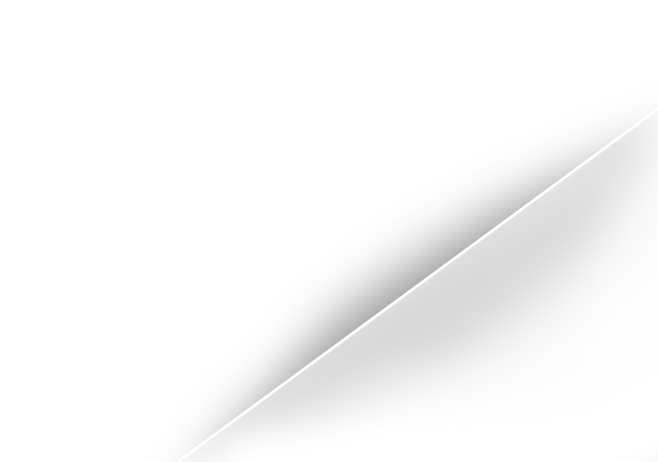 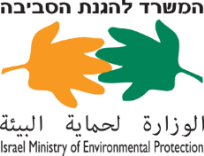 פוטנציאל להפחתת גזי חממה בישראל בשנת 2030 – ממצאים ראשוניים
התייעלות אנרגטית בטווח של 16-24% בצריכת חשמל ודלקים במבני מסחר ועסקים, תעשייה ומבני מגורים
הגדלת החדירה של אנרגיות מתחדשות בהיקף של כ-25% מסך ייצור החשמל
הסטת כ-25% מהנסועה הפרטית לתחבורה ציבורית במטרופולינים ומעבר לטכנולוגיות הנעה יעילות
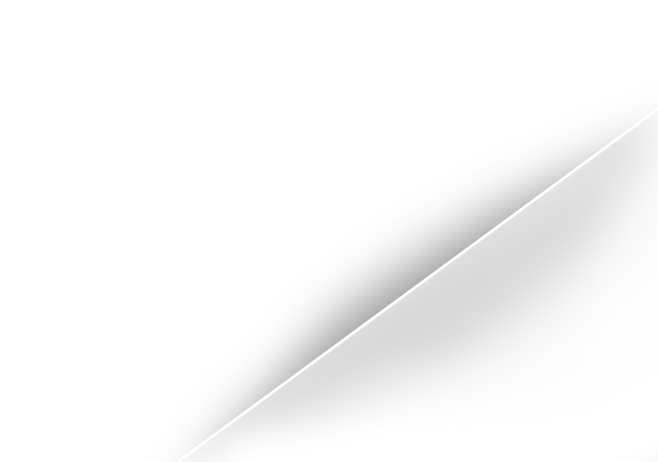 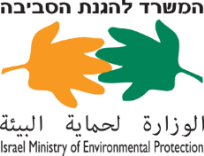 תוכנית מענקים להפחתת פליטות גזי חממה
206 פרויקטים בסך כולל של כ- 106 מיליון ש"ח אושרו למגוון מגזרים [מוניציפאלי, תעשייה וחקלאות, מסחר ושירותים ותחבורה]. 
שדרוג תאורת רחוב לטכנולוגית לד במועצה אזורית מעלה עירון 
שדרוג מערך ייצור הפלסטיק במפעל גניגר
התייעלות במערך חימום המים ומיזוג האוויר במלון גולדן קראון בנצרת
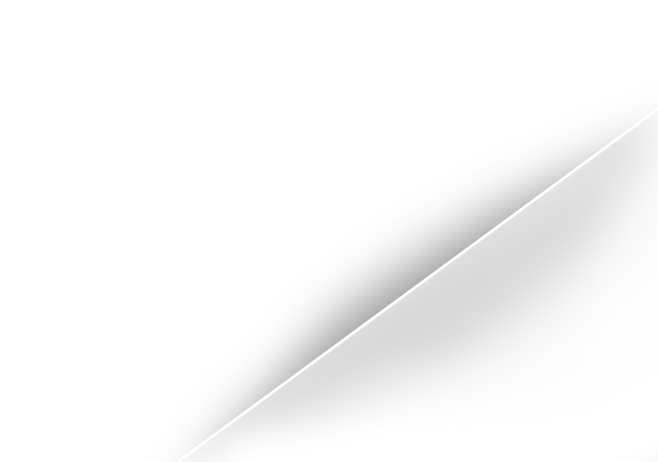 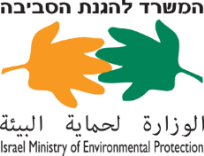 [Speaker Notes: עד לשנת 2013 הפעיל המשרד בשיתוף מרכז ההשקעות במשרד הכלכלה, מנגנון למתן תמיכות ומענקים בפרויקטים להתייעלות אנרגטית וצמצום פליטות גזי חממה:
מנגנון מענקים הוקם ומנוהל על ידי הגנ"ס + משרד הכלכלה
106 מלש"ח מענקים חולקו ל 206 פרויקטים להתייעלות אנרגטית במפעלים, רשויות מקומיות ועסקים
דגש על סיוע לעסקים קטנים ורשויות חלשות
התכנית מינפה השקעות של כ-475 מלש"ח
חיסכון שנתי למשקי של כ 250 מילון קוט"ש ואלפי טונות דלקים פוסיליים
חיסכון כספי לעסקים ולרשויות (החזר השקעה ממוצע של 2-4 שנים)

הישגי התכנית:
​1. הפחתת 442,000 טון פליטות גזי חממה לשנה - התועלת הכלכלית המהוונת מהפחתת פליטות גזי חממה הנגזרת מהיקף זה עומדת על כ- 70 מיליון ש"ח.
2. מינוף השקעות לביצוע פרויקטים להתייעלות אנרגטית במשק  - סך ההשקעה המדווחת בפרויקטים שאושרו הינו כ-577 מיליון ₪ כאשר סביר להניח כי ללא תוכנית המענקים רק חלק קטן מהפרויקטים היה מבוצע בפועל. במילים אחרות, מענקים בסך של כ-106 מיליון ₪ היוו מחולל להשקעה בפרויקטים של התייעלות אנרגטית בסך של כ-471 מיליון ₪.
3. התייעלות אנרגטית - היקף הפחתת ייצור חשמל כתוצאה מביצוע הפרויקטים שנמצאו זכאים למענק הסתכם בכ-235.4 מיליון קוט"ש בשנה. התועלת הכלכלית המהוונת הנובעת מההתייעלות האנרגטית עומדת על כ-515 מיליון ש"ח.
4. הפחתת זיהום אוויר – מעבר להפחתת פליטות גזי חממה, התוכנית הביאה להפחתת מזהמים לאוויר ולצמצם תחלואה בהיקף של 244 מיליון ₪.
בסך הכול, יצרה תוכנית התמיכות והמענקים לתועלת כלכלית של 830 מיליון ₪.
 
בנוסף לעיל, נבעו תועלות נוספות מתכנית המענקים שקיים קושי לכמת אותן, כגון: הקטנת ההוצאה הציבורית והמסחרית על חשמל ודלקים, הגדלת התעסוקה במשק, שיפור איכות החיים, שיפור תהליכי ייצור, עידוד תהליכים טכנולוגיים, הגדלת כושר התחרות, הקטנת עלויות חיצוניות ועוד.]
הפחתת גזי חממה כמנוף לחיזוק הכלכלה, בריאות וסביבה
כלכלה יעילה, חזקה ותחרותית
פיתוח תעשיית הקלינטק ויצירת מקומות עבודה
חיזוק מעמדה הבינלאומי של ישראל ומיצובה כמדינה מתקדמת
ביטחון אנרגטי ארוך טווח על ידי גיוון מקורות אנרגיה והקטנת התלות בדלקים מזהמים
הפחתת הזיהום לסביבה והקטנת התחלואה של האזרחים
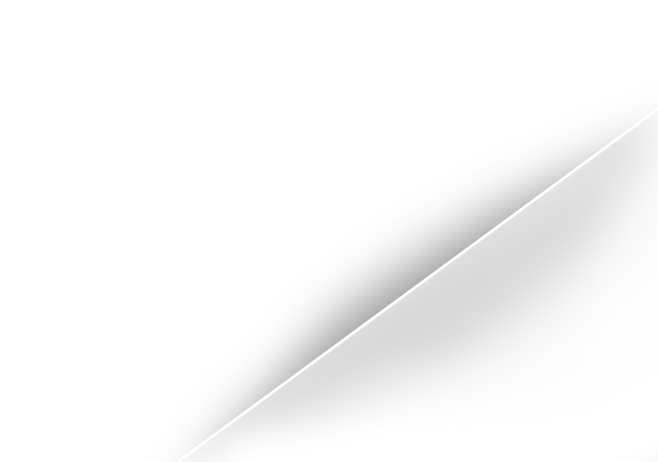 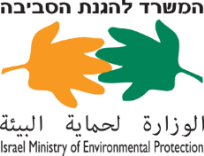 [Speaker Notes: ישראל זקוקה ליעד ואסטרטגיה למעבר לכלכלה דלת פחמן כדי להדביק את מדינות ה-OECD.]
תמונת הפליטות של ישראל בהשוואה למדינות אחרות
הפליטות של ישראל לנפש צפויים לגדול משמעותית (כ-35%) עד לשנת 2030 בתרחיש עסקים כרגיל.
27 מדינות האיחוד האירופי, ארה"ב וקנדה התחייבו ליעדי הפחתה אבסולוטיים.
על פי ניתוח המועצה הלאומית לכלכלה ללא פעילות ממשלתית משמעותית בשנת 2030 נגיע לכ-10.9 טון גז"ח לנפש (עלייה מ 10.5 היום)
הממוצע באירופה ב 2030 יעמוד על כ 6.5 טון לנפש ושל ה OECD על 8.7
ישראל
אירופה
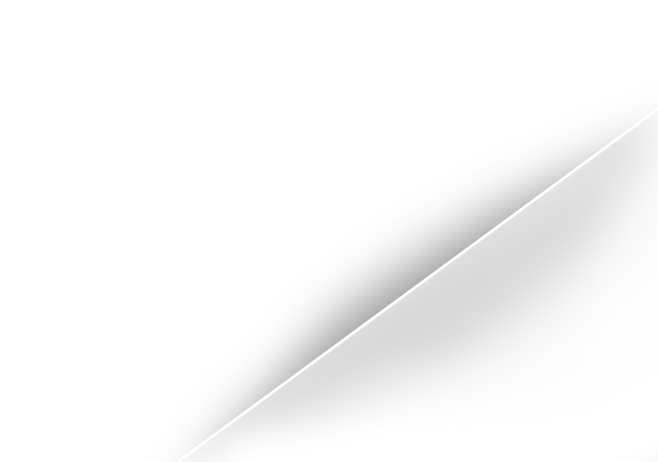 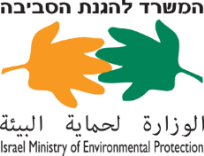 על פי פליטות צפויות לישראל בתרחיש עסקים כרגיל
ניתוח פליטות לנפש של המועצה הלאומית לכלכלה
[Speaker Notes: ישראל זקוקה ליעד ואסטרטגיה למעבר לכלכלה דלת פחמן כדי להדביק את מדינות ה-OECD.]
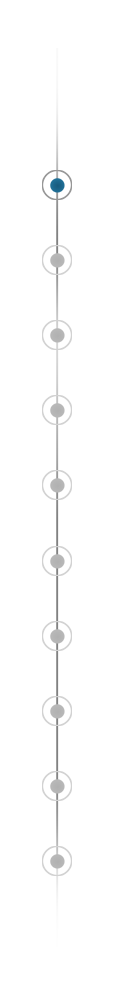 הדרך קדימה...
יש צורך בהסכמה על יעד ממשלתי משמעותי ואסטרטגיה כלל-משקית ואינטגרטיבית 
נדרשת החלטת ממשלה עד ספטמבר ומחויבות תקציבית ארוכת טווח אשר תאפשר אופק תכנוני למשקיעים
בקרה ודיווח (פנימי וציבורי) רציפים על התקדמות הממשלה לקראת היעדים
התאמה ועדכון תקופתיים של פעולות הממשלה על מנת להבטיח יעילות מרבית והתקדמות לקראת היעדים
חומרים מסוכנים
הערכות בחירום
זיהום אוויר
זיהום קרקע
זיהום מתדלקים
זיהום משפכים
שינויי אקלים
קרינה
רעש
אסבסט
תודה ובהצלחה לכולנו.....